Летописец Руси многоликой
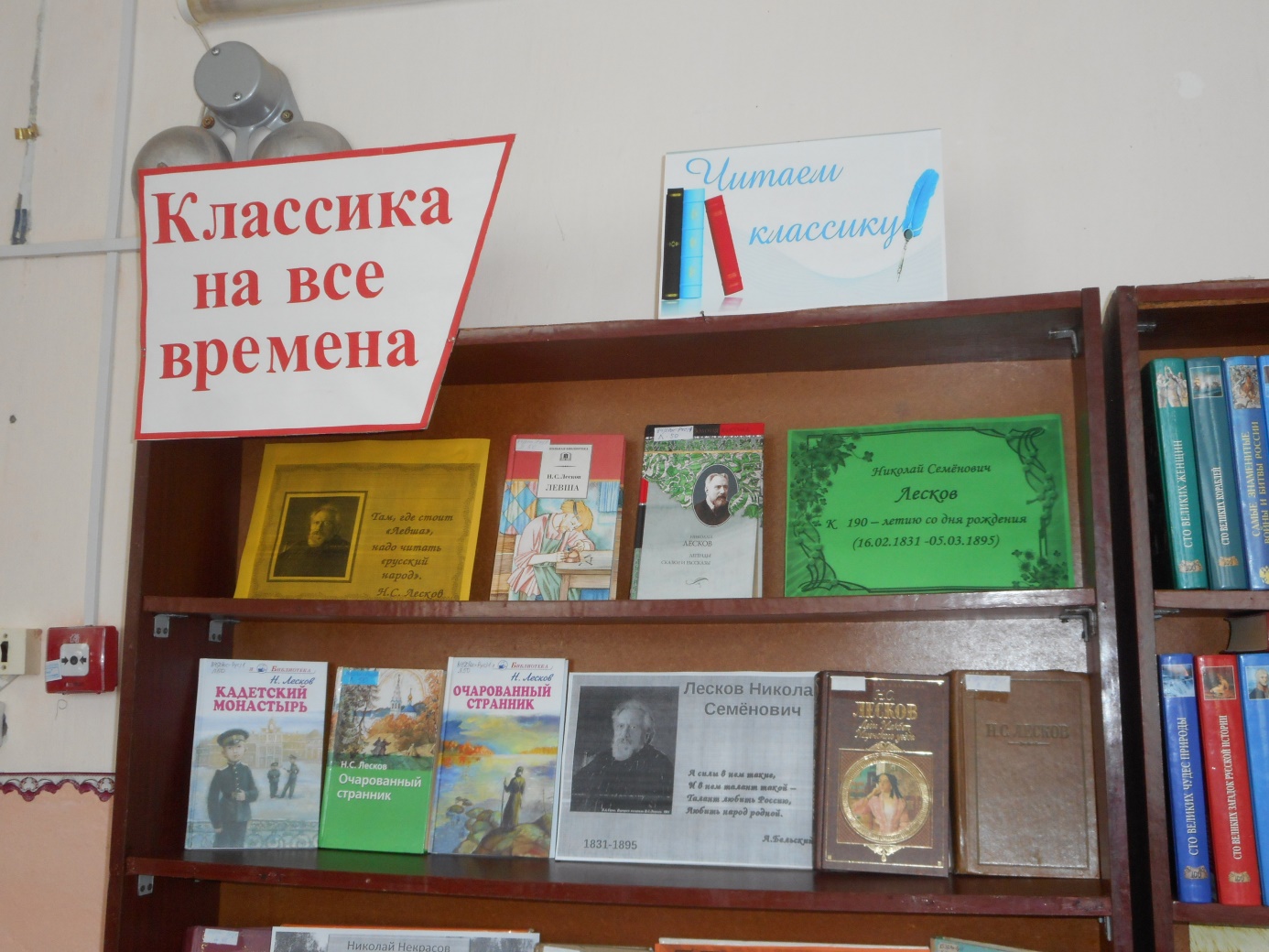 190 – летию со дня рождения  Николаю СемёновичуЛескову
Гривенская сельская библиотека
2021 год
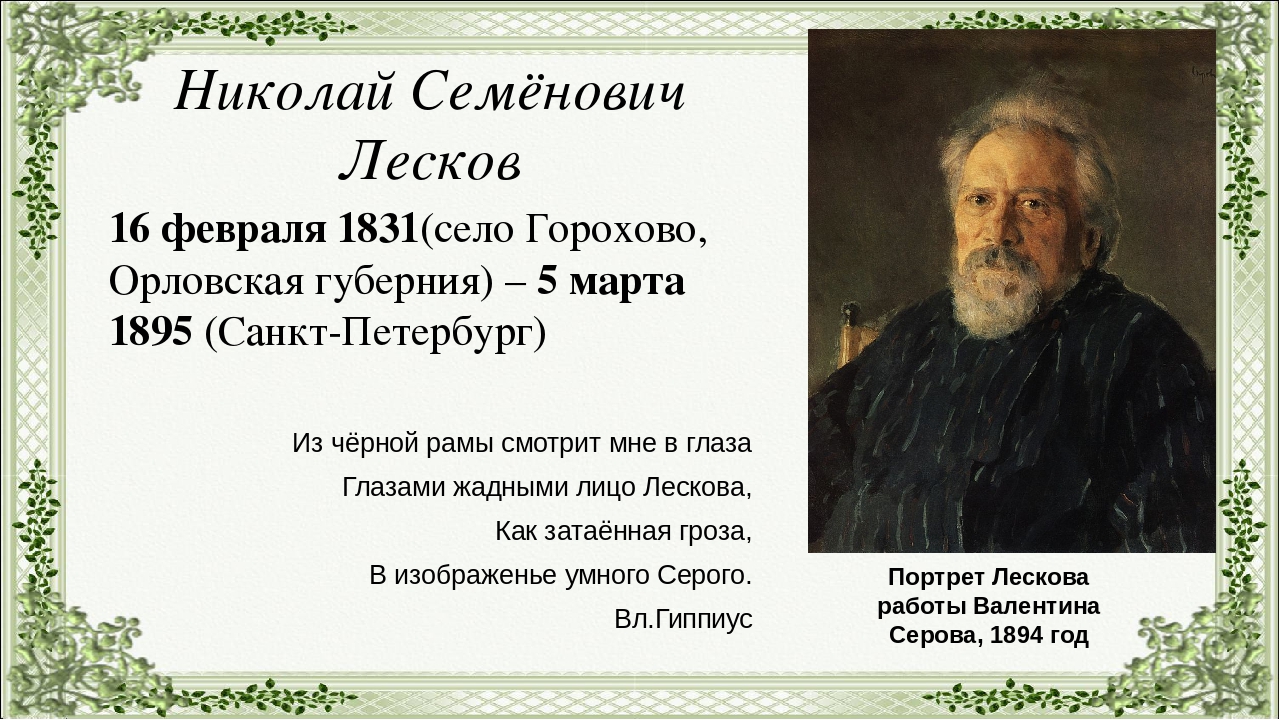 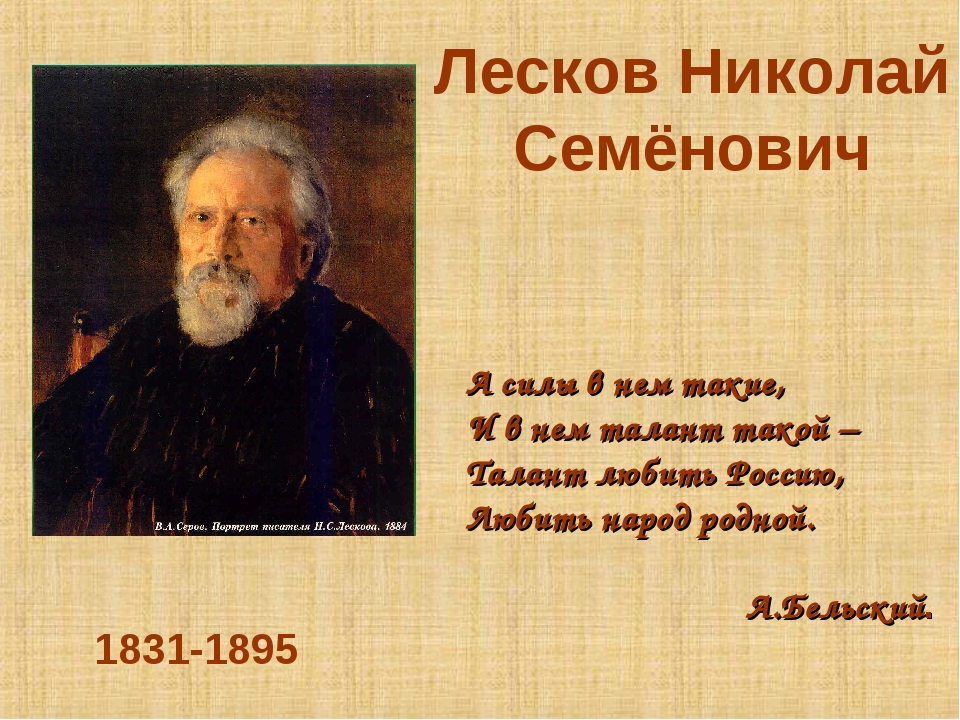 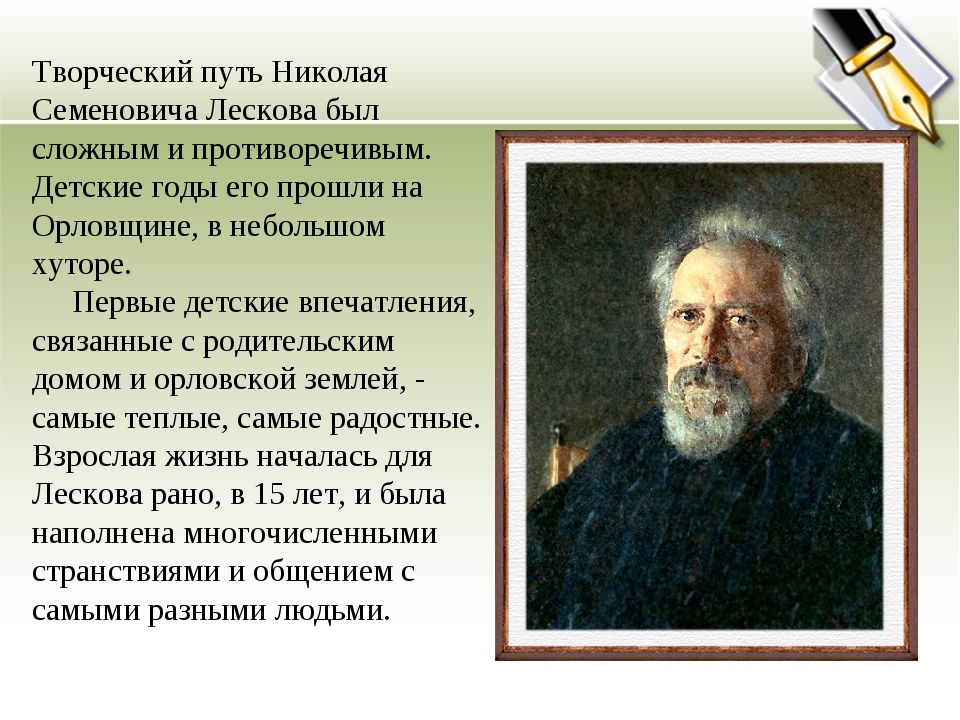 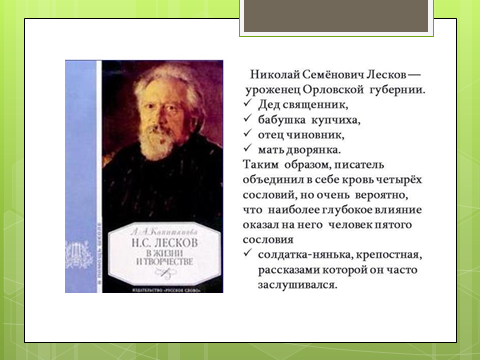 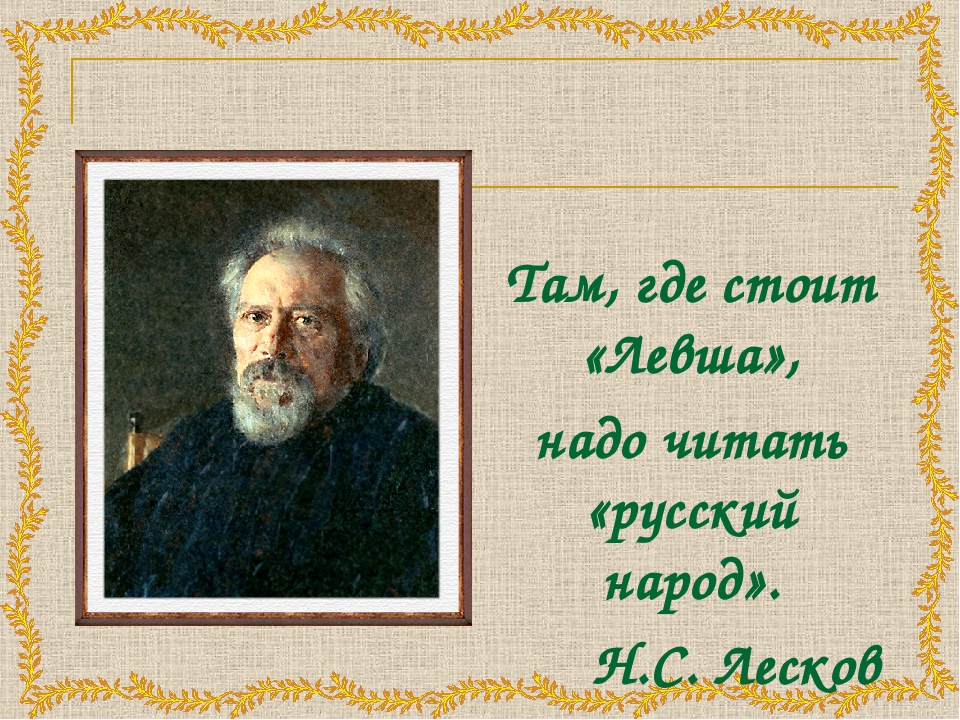 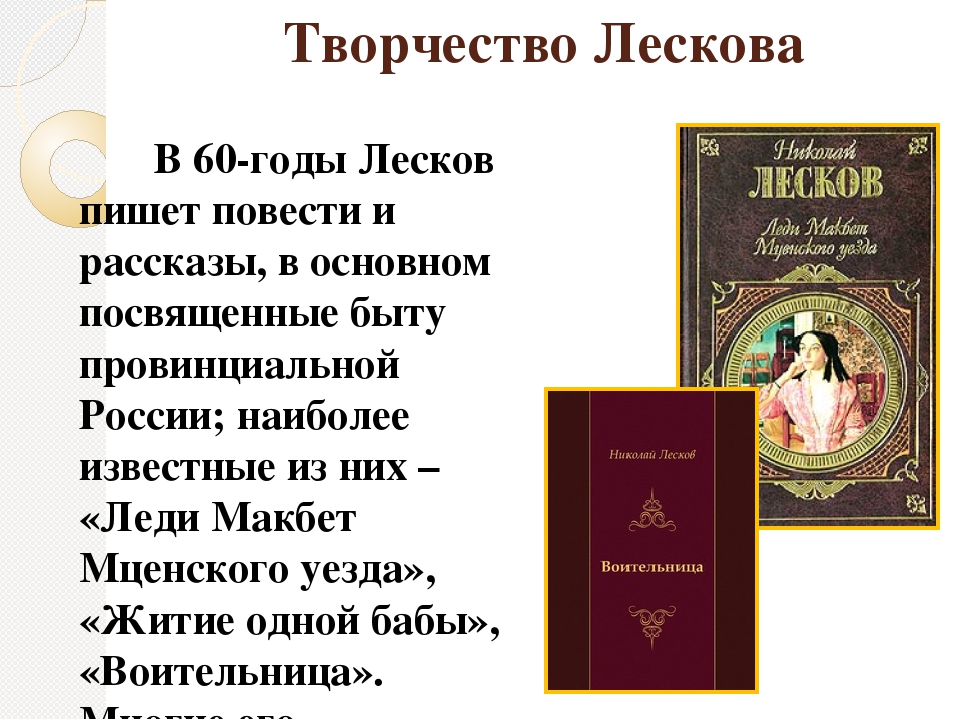 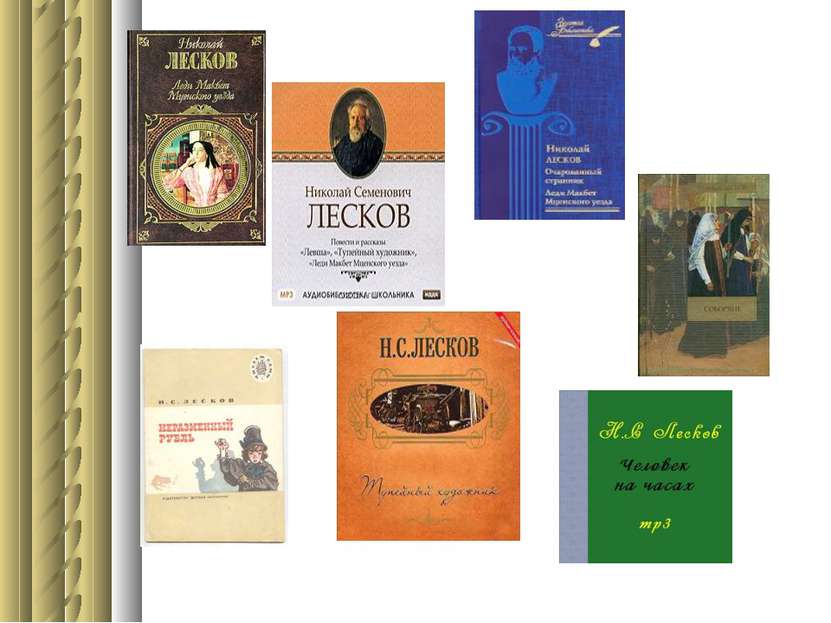 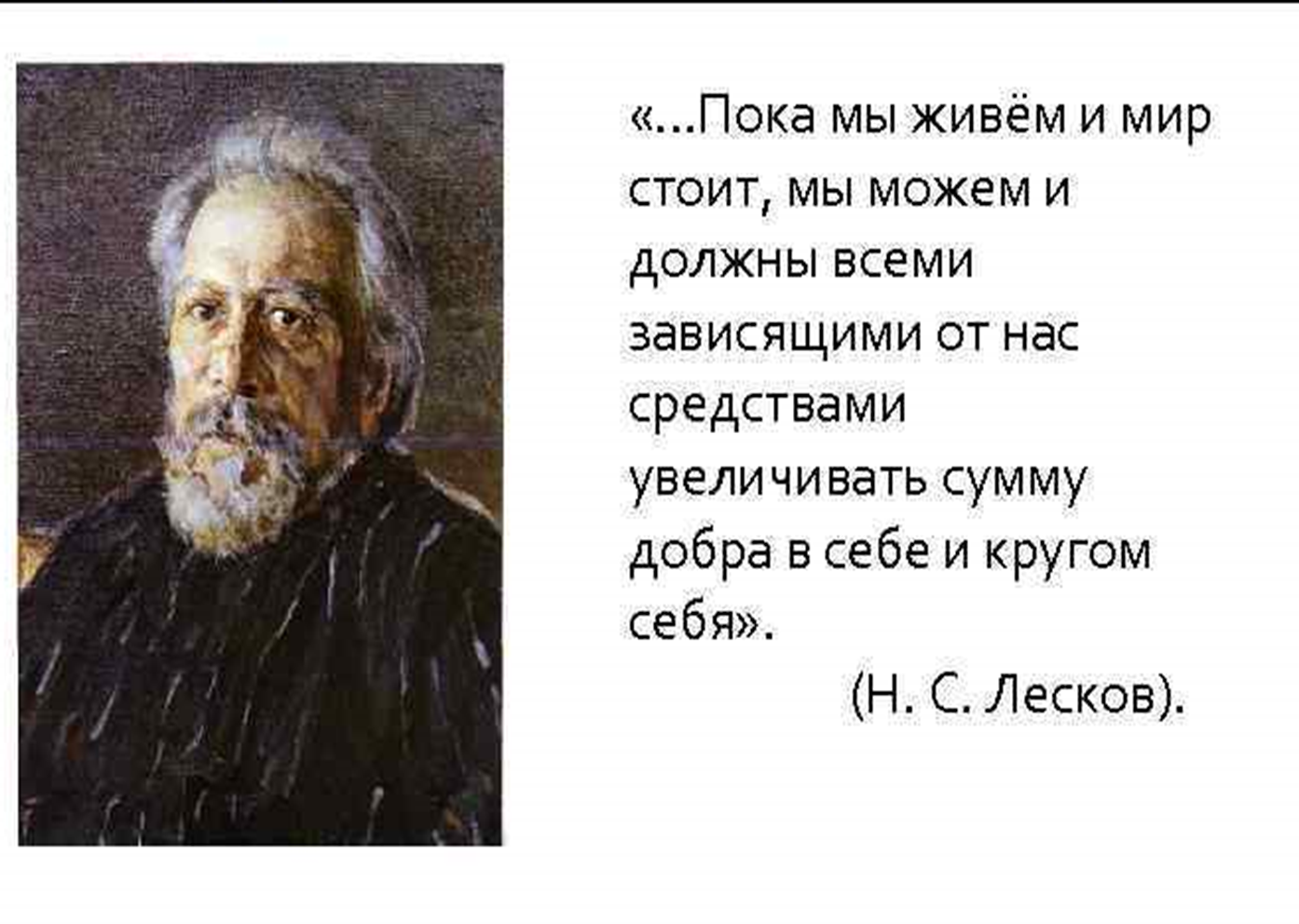 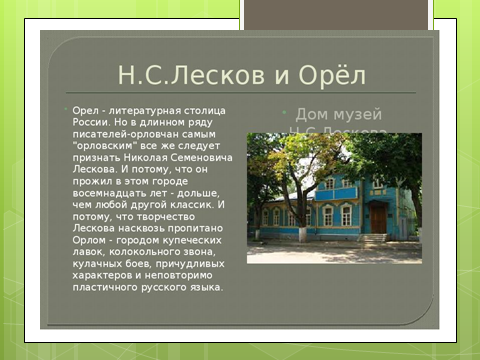